3.3 Συντήρηση και επισκευή των εξαρτημάτων θέρμανσης (εκτός της αντλίας θερμότητας)
BLOCK 3: Επίβλεψη και συντήρηση των γεωθερμικών συστημάτων
Στόχοι
Στο τέλος της ενότητας θα :

Γνωρίζετε ποια τμήματα απαιτούν συντήρηση
Γνωρίζετε τις τυπικές διαδικασίες συντήρησης
Συντηρείτε το σύστημα σύμφωνα με τις οδηγίες
Γνωρίζετε τα κοινά σφάλματα και βλάβες 
Γνωρίζετε πως να διερευνήσετε συστηματικά μία βλάβη
Βρίσκετε λύσεις στις βλάβες
Επισκευάζετε σπασμένα κομμάτια
[Speaker Notes: Guidelines for the Trainer

This .ppt file is a template to be used from VET providers in order for them to prepare the training material. 

We suggest 30 up to 40 .ppt slides for one (1) hour of the training program. 

There are 3 predefined slides to be filled in by you, entitled “Module Objectives”, “Conclusion”, “End of module”. 

Material should be sent in editable format. 

Suggested font: Arial
Required font size: 16
Suggested line spacing: 1,5
ppt/pptx file should have a clear structure and defined units and unique slide titles
ppt/pptx slide contents should not exceed the predefined margins
Images, diagrams etc should be accompanied with a description
If you want to include comprehension questions (multiple choice, multiple responses, true/false, matching etc.) to enhance users’ understanding of the theory, you should embody them in the ppt/pptx file.
Questions that will be used for self assessment and final assessment quizzes should follow a predefined format that will be sent from SQLearn in an .xls file]
Εισαγωγή
Συντήρηση του συστήματος θέρμανσης (εκτός της αντλίας θερμότητας)

Τα ακόλουθα τμήματα του συστήματος απαιτούν συντήρηση ή πρέπει να αντικατασταθούν. 

- Δοχείο προσωρινής αποθήκευσης 
- Δοχείο διαστολής
- Αισθητήρες θερμοκρασίας
- Ενδοδαπέδια θέρμανση
Εισαγωγή
Συντήρηση του συστήματος θέρμανσης (εκτός της αντλίας θερμότητας)


Σαν κανόνας, οι κατασκευαστές περιγράφουν τα διαστήματα συντήρησης και το στόχο της συντήρησης για όλα τα εξαρτήματα. 
Διαβάστε το εγχειρίδιο του προϊόντος προσεκτικά και ακολουθείστε τις οδηγίες του κατασκευαστή, ώστε να διασφαλίσετε ότι το σύστημα παραμένει πλήρως λειτουργικό για μεγάλο διάστημα.
Δοχείο προσωρινής αποθήκευσης
Σύμφωνα με τους κατασκευαστές, τα δοχεία αποθήκευσης είναι διαβαθμισμένα σαν χωρίς απαίτηση συντήρησης . Όμως βάσει του σχεδιασμού και των οδηγιών του κατασκευαστή, πρέπει να ελέγχονται τα δοχεία σε συγκεκριμένα διαστήματα. 
Η συντήρηση είναι περιορισμένη στον οπτικό έλεγχο.
- Η μόνωση είναι ανέπαφη
- Διαρροές και ίχνη διάβρωσης μπορεί να ανιχνευθούν
- Οι συνδέσεις είναι ακέραιες
Δοχείο προσωρινής αποθήκευσης
Εάν παρουσιαστούν ζημιές  η επισκευή δεν είναι συνήθως πιθανή. Εάν υπαρχει αμφιβολία το δοχείο πρέπει να αντικατασταθεί.

Βλάβες στο υδραυλικό σύστημα , όπως βαλβίδες κλπ, μπορούν να επισκευαστούν με την αντικατάσταση του υλικού.
Δοχείο διαστολής
Ένα υπάρχουν περισσότερες απώλειες στο σύστημα θέρμανσης  μπορεί να οφείλεται σε βλάβη στο δοχείο διαστολής. Η δουλειά του  είναι να αντισταθμίζει τις μεταβολές της πίεσης στο κύκλωμα θέρμανσης. Οι συνθήκες δυναμικής πίεσης επικρατούν στο κύκλωμα θέρμανσης : Iγια αποφευχθεί η ζημιά από την  αύξηση του όγκου του υγρού στο κύκλωμα, τοποθετείται το δοχείο διαστολής. Απορροφά το επιπλέον νερό από το κύκλωμα , διατηρώντας τη πίεση σταθερή, όσο αλλάζει ο όγκος του νερού. Όταν η θέρμανση πέφτει , το νερό επιστρέφει στο κύκλωμα.
Δοχείο διαστολής
Μια εύκαμπτη λαστιχένια μεμβράνη χωρίζει το δοχείο σε δύο τμήματα. Το ένα τμήμα περιέχει το εισερχόμενο και εξερχόμενο νερό και το άλλο  νάτριο.

Μετά από χρόνια λειτουργία ,η μεμβράνη χάνει την ελαστικότητα της και σκάει.Το αέριο τότε απελευθερώνεται και καμία αντιστάθμιση δεν μπορεί να γίνει κατά΄τις μεταβολές του όγκου του  υγρού. 
Το δοχείο διαστολής πρέπει να αντικατασταθεί.
Αισθητήρας θερμοκρασίας
Αισθητήρες θερμοκρασίας με βλάβη , δείχνουν λανθασμένες ενδείξεις στη αντλία θερμότητας με αποτέλεσμα τη λανθασμένη παροχή θερμότητας. .
Ο χαλασμένος μετρητής μπορεί να μετρηθεί ώστε να διαπιστωθεί η βλάβη.
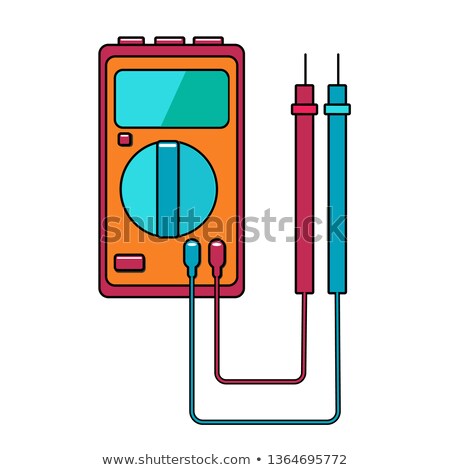 [Speaker Notes: Pic shutetrstock]
Αισθητήρας θερμοκρασίας
Γι αυτό η χαρακτηριστική του αισθητήρα πρέπει να είναι γνωστή.

Ενεργοί αισθητήρες 
Μέτρηση θερμοκρασίας 
Μέτρηση τάσης 
Σύγκριση με τη χαρακτηριστική τους καμπύλη

Παθητικοί αισθητήρες
Μέτρηση θερμοκρασίας, 
Μέτρηση αντίστασης
Σύγκριση με τη χαρακτηριστική τους καμπύλη
Οι χαλασμένοι αισθητήρες πρέπει να αντικαθίστανται
Ενδοδαπέδια θέρμανση
Τα συστήματα ενδοδαπέδιας θέρμανσης είναι ανθεκτικά και απαιτούν ελάχιστη συντήρηση και επισκευή.  Είναι εγκατεστημένα στο δάπεδο μονιμά αλλά συστήνεται να επιθεωρούνται τακτικά για τυχόν βλάβες οι αστοχίες σε πρόωρα στάδια.   
Οι επισκευές σε βλάβες είναι αρκετά περίπλοκες γιατί πρέπει να ξηλωθεί το πάτωμα.
Ενδοδαπέδια θέρμανση
Η συντήρηση της ενδοδαπέδιας θέρμανσης πρέπει να γίνει για πρώτη φορά στα 10 χρόνια μετά την εκκίνηση. Μετά πρέπει να γίνεται κάθε 2-5 έτη. 
Η συντήρηση περιλαμβάνει
- Οπτικό και λειτουργικό έλεγχο όλων των εξαρτημάτων
- Εξαερισμό του συστήματος
- Ξέπλυμα της εγκατάστασης 
- Υδραυλική εξισορρόπηση εάν απαιτείται.
Ενδοδαπέδια θέρμανση
Οπτικός και λειτουργικός έλεγχο όλων των εξαρτημάτων

Λειτουργεί σε όλους τους χώρους  όπως αναμενόταν; Υπάρχουν συχνά ενδείξεις από το χρήστη ότι κάποια τμήματα δεν λειτουργούν σωστά.
Λειτουργούν  όλες οι βαλβίδες, θερμοστάτες και διακόπτες σωστά; 
Υπάρχουν διαρροές;
Ενδοδαπέδια θέρμανση
Οπτικός και λειτουργικός έλεγχο όλων των εξαρτημάτων

Εάν διαπιστωθεί ότι δεν θερμαίνονται όλοι οι χώροι σωστά και ομοιόμορφα, μπορεί μια θερμογραφική απεικόνιση του χώρου να αποκαλύψει τις βλάβες.
Ενδοδαπέδια θέρμανση
Οπτικός και λειτουργικός έλεγχο όλων των εξαρτημάτων
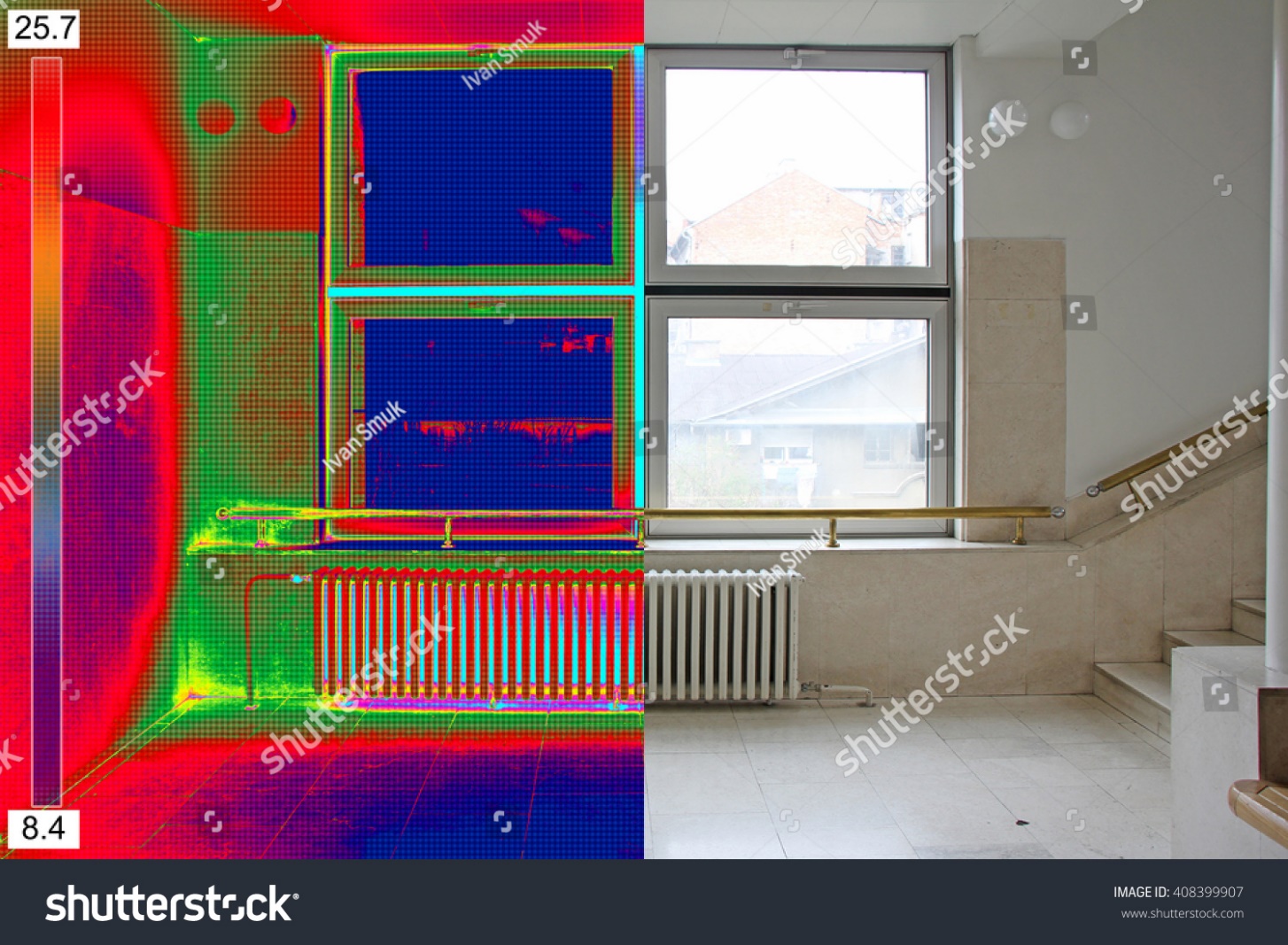 [Speaker Notes: Pic shutterstock]
Ενδοδαπέδια θέρμανση
Οπτικός και λειτουργικός έλεγχο όλων των εξαρτημάτων

Οι αιτίες των βλαβών μπορεί να είναι

- Αέρας στο σύστημα
-Διατομή  ανεξάρτητων κυκλωμάτων (σκλήρυνση)
- Προβληματικές βαλβίδες
- Διαρροές
Ενδοδαπέδια θέρμανση
Οπτικός και λειτουργικός έλεγχο όλων των εξαρτημάτων

Για την επισκευή των βλαβών ακολουθούνται τα παρακάτω

- Αέρας στο σύστημα--> εξαερισμός
- Διατομή  ανεξάρτητων κυκλωμάτων (silting) --> Ξέπλυμα 
- Προβληματικές βαλβίδες--> Αντικατάσταση
- Διαρροές --> ξήλωμα του δαπέδου και αντικατάσταση
Ενδοδαπέδια θέρμανση
Ενδοδαπέδια θέρμανση– Εξαερισμός

Ο αέρας εισχωρεί συνεχώς μέσα στο κύκλωμά (κατά την πλήρωση ή  από τη διάχυση μέσω των πλαστικών σωληνώσεων και μονώσεων).  Η εγκατάσταση ενός απορροφητή αεροδιαχωριστή, που ονομάζεται επίσης διαχωριστής μικρο-φυσαλλίδας, μπορεί να εξαλείψει τα προβλήματα μακροπρόθεσμα.
Ενδοδαπέδια θέρμανση
Ενδοδαπέδια θέρμανση– Εξαερισμός

Βήματα εξαερισμού
Κάθε κύκλωμα θέρμανσης είναι συνδεδεμένο με μία σωλήνα νερού παροχής. 
Η επιστροφή είναι συνδεδεμένη σε μία κατάλληλη αποστράγγιση με εύκαμπτο σωλήνα. 
Ξεπλύνετέ το κύκλωμα θέρμανσης μέχρι όλος ο αέρας να φύγει. Δώστε προσοχή στην πίεση (~2bar), αλλιώς η πίεση θα απελευθερωθεί μέσα από τη βαλβίδα ασφαλείας.
Πληρώστε το κύκλωμα θέρμανσης με κατάλληλο νερό. 
Επαναλάβετε σε όλα τα κυκλώματα θέρμανσης. Επανέλεγχος του συστήματος
Ενδοδαπέδια θέρμανση
Ενδοδαπέδια θέρμανση- Περιορισμένη διατομή σε ξεχωριστά κυκλώματα θέρμανσης

Οι προετοιμασίες για το ξέπλυμα του συστήματος της ενδοδαπέδιας είναι ίδιες με εκείνες του εξαερισμού.
Σύνδεση με την παροχή και την επιστροφή και τροφοδότηση σε κάθε κύκλωμα.
.
Ενδοδαπέδια θέρμανση
Ενδοδαπέδια θέρμανση- Περιορισμένη διατομή σε ξεχωριστά κυκλώματα θέρμανσης
Οι απαραίτητες ψηλότερες αναλογίες πίεσης παράγονται από το συμπιεστή. Αυτό προκαλεί μια μικρή υπερπίεση στο δίκτυο των σωληνώσεων , η οποία χαλαρώνει τη βρωμιά και τη λάσπη που έχει επικαθίσει. Το μέσο ξεπλύματος είναι ένα μίγμα από νερό και αέρα.  Ανάλογα το μέγεθος της μόλυνσης η διαδικασία μπορεί να επαναληφθεί. Επιπροσθέτως, ένα καθαριστικό μπορεί να χρησιμοποιηθεί, που μπορεί να δράσει για μεγαλύτερη περίοδο.  Το ξέπλυμα συνεχίζεται μέχρι να βγαίνει από το κύκλωμα καθαρό νερό. 
Πλήρωση του συστήματος με καθαρό νερό
Ενδοδαπέδια θέρμανση
Ενδοδαπέδια θέρμανση – υδραυλική εξισορρόπηση

Η υδραυλική ρύθμιση έπρεπε να είναι πραγματοποιηθεί στην κατασκευή του συστήματος. 

Εάν αυτό δεν έχει γίνει, μπορεί να γίνει αναδρομικά σε υφιστάμενες εγκαταστάσεις.  
Η διαδικασία είναι η ίδια όπως και στις καινούριες εγκαταστάσεις, πιθανόν η συλλογή των δεδομένων να είναι πιο περίπλοκη.
Συμπεράσματα
Τέλειωσε η ενότητα και πλέον μπορεί να :

Γνωρίζετε ποια τμήματα απαιτούν συντήρηση
Γνωρίζετε τις τυπικές διαδικασίες συντήρησης
Συντηρείτε το σύστημα σύμφωνα με τις οδηγίες
Γνωρίζετε τα κοινά σφάλματα και βλάβες 
Γνωρίζετε πως να διερευνήσετε συστηματικά μία βλάβη
Βρίσκετε λύσεις στις βλάβες
Επισκευάζετε σπασμένα κομμάτια
Τέλος της ενότητας
3.3 Συντήρηση και επισκευή των εξαρτημάτων θέρμανσης (εκτός της αντλίας θερμότητας)